教室をはじめたいけど、
大きな費用はかけたくない・・・
自分で賃貸を借りてスタジオ設備を揃える場合、広さによっても違いますが約80万円～100万円位の初期投資が掛かります。
加えて、家賃が仮に10万円とすれば、毎月固定費として支払わないといけない。解約する場合でも、4ヶ月前予告などが多く、すぐに家賃を止める事も難しい。また多くは短期解約違約金など様々なリスクがあります。
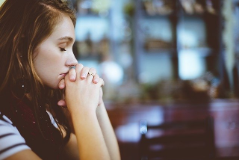